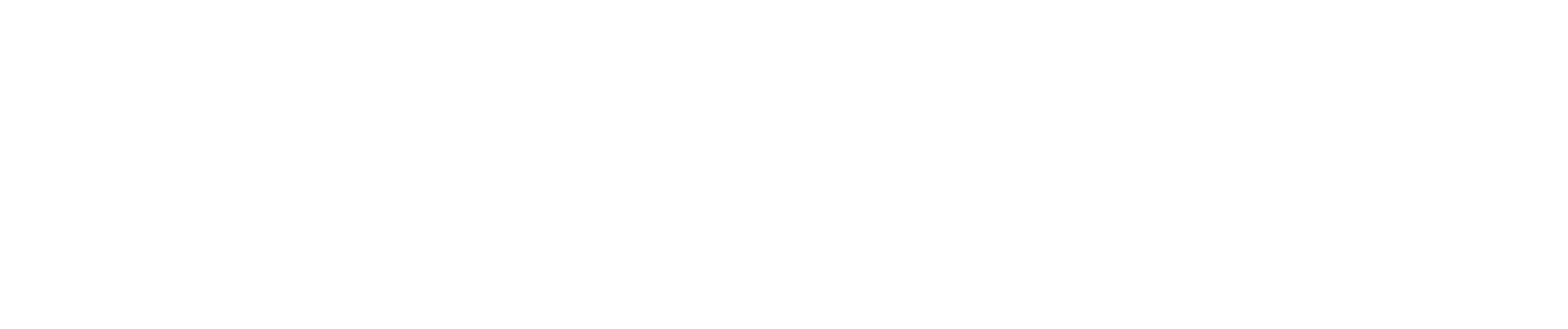 Name & Datum Veranstaltung
Verantwortliche:r, OrganisationOrt, Datum
Ziel dieses Dokuments

Finanziell unterstützte Veranstaltungen erkennen den kommunikativen Mehrwert der Marke graubünden. Sie integrieren graubünden deshalb bestmöglich auf verschiedenen Plattformen, stellen so die Verbindung zur Region her und machen die Marke im Markt sichtbar.
Das vorliegende Dokument dient als Reporting-Tool für Veranstalter zur Integration der Marke graubünden in das jeweilige Kommunikations- und Branding-Konzept.
graubünden
2
LAAXOPEN 2021 Laemmerhirt
Challenge Davos 2020 MooveMee GmbH
Logopräsenz OnlineWebsite, App, Social Media, Newsletter
graubünden
3
Logopräsenz TVTV, (Live-)Stream, On Demand
graubünden
4
Logopräsenz Print & AdsProgrammheft, Flyer, (online) Ads, etc.
graubünden
5
Logopräsenz vor OrtInterview- & Siegerwand, Torbogen, Startnummern, Bekleidung, Screen, etc.
graubünden
6
Logopräsenz vor Ort / Branding MaterialBanner, Inflatable, Beach Flags, Zelte, etc.
graubünden
7
LogopräsenzWeiteres
graubünden
8
Verwendung regionaler Produkte bei der Verpflegung
graubünden
9
Schlüsselbotschaft
Lorem ipsum dolor sit amet…
Lorem ipsum dolor sit amet, consetetur sadipscing elitr, sed diam nonumy eirmod tempor invidunt ut labore et dolore magna aliquyam erat, sed diam voluptua.
graubünden
10
Grazia
Grazie
Danke
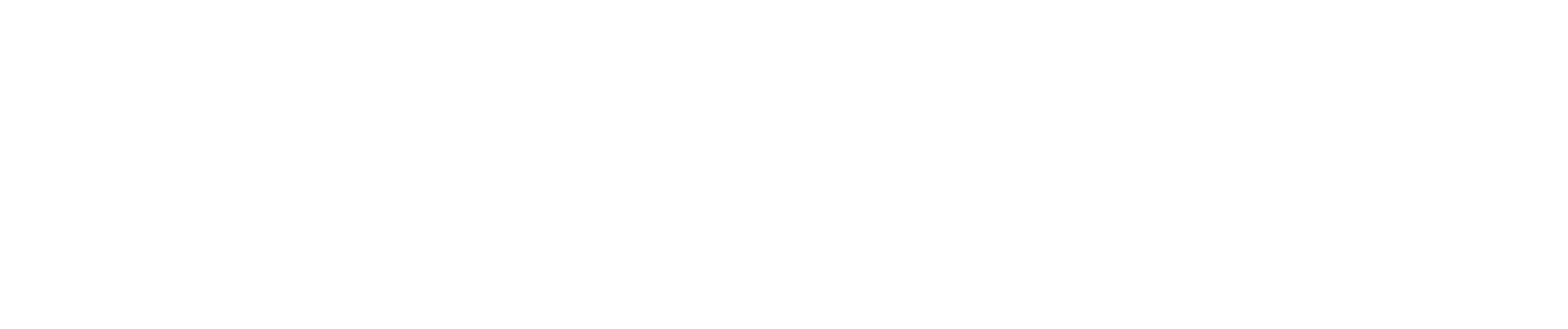